Missionary Care
Gracious Abba Father,  our missionary couple in the United Kingdom, Reverend Nguang Ung Soon and Yii Hie Sing, will be leading a group of 16 members on a short-term missions trip to Turkey in early October. We pray for God's presence with them and protection over them as they go to the missions field. We also pray that some of the team members would be
1/3
Missionary Care
further called to become long-term missionaries or pastor. We are thankful that a church member discipled by Reverend Nguang named Jerry, has dedicated himself to full-time pastoral ministry. He just graduated from the seminary and joined the ministry of the Methodist Church in UK. May Jerry be filled with the resurrection power of Jesus
2/3
Missionary Care
Christ, and be able to motivate and nurture the English-speaking believers to be passionate about the Kingdom of God. In the name of our Lord Jesus Christ, Amen.
3/3
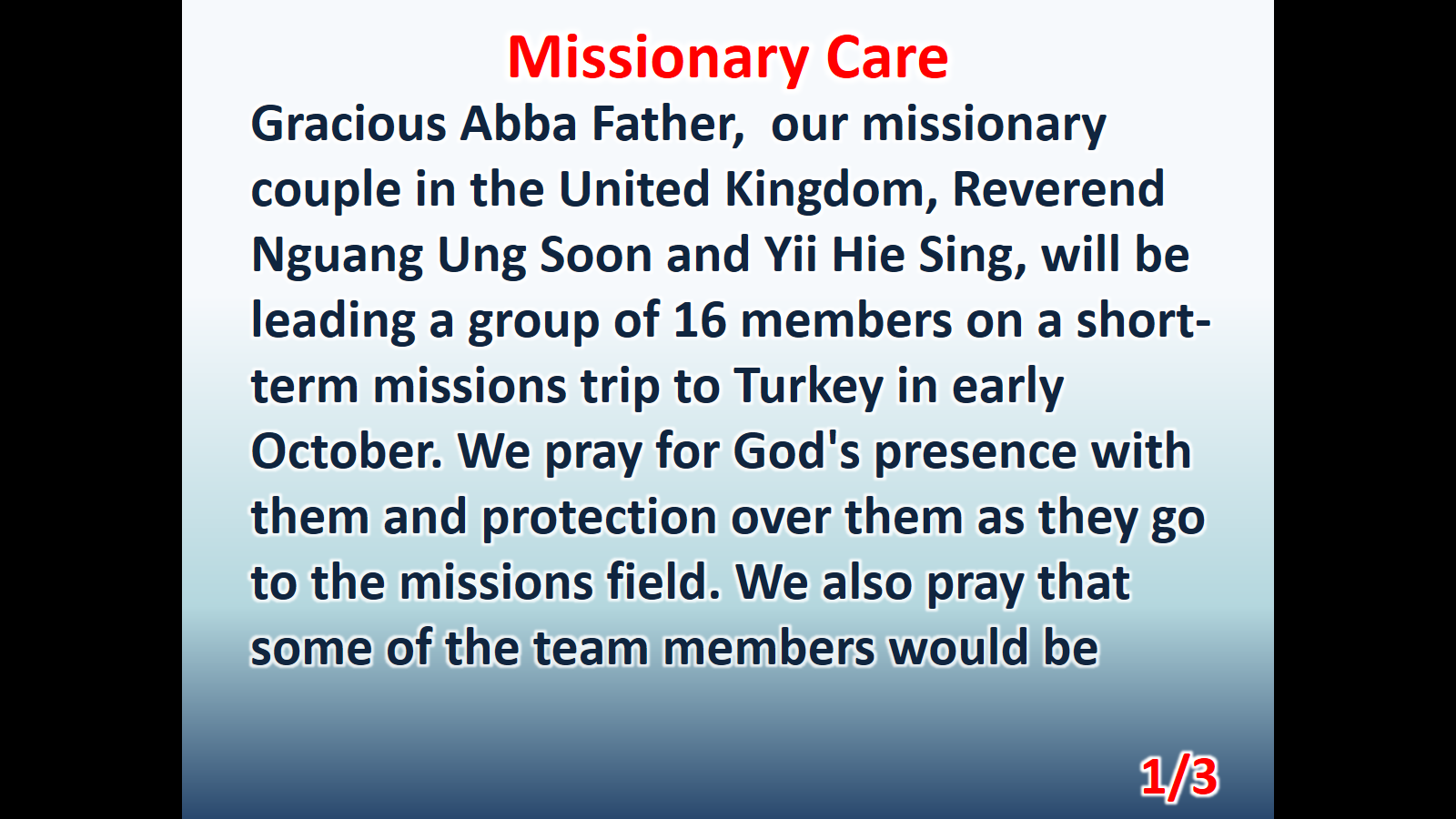 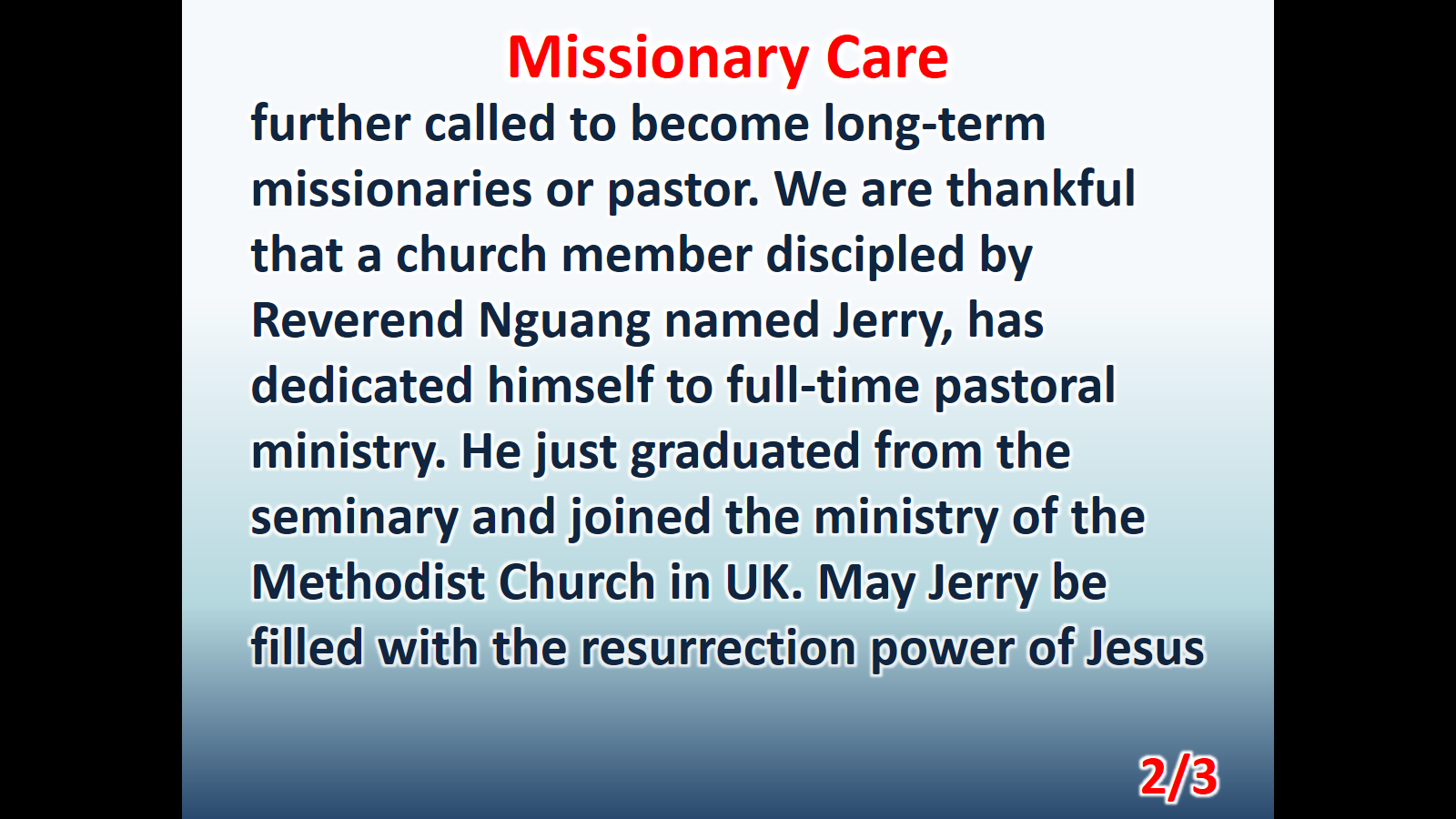 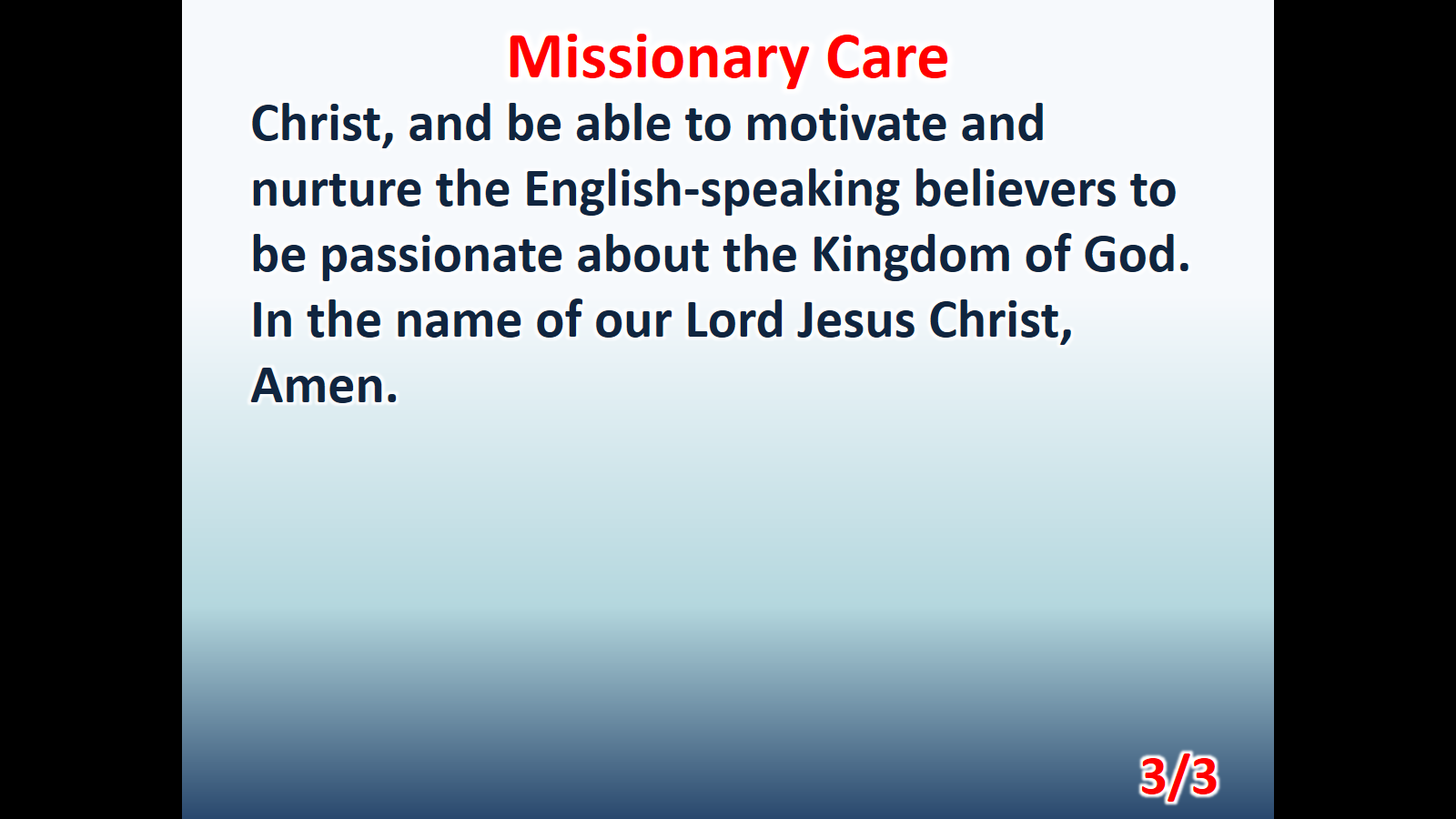